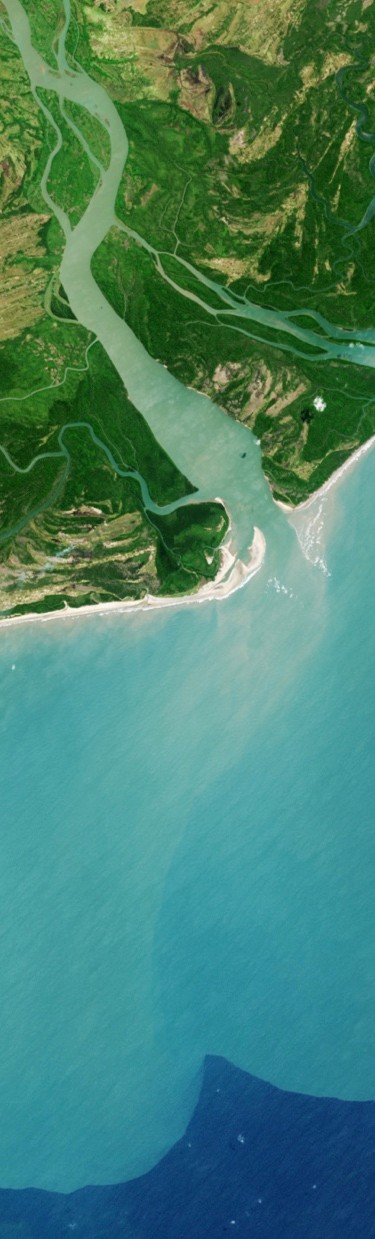 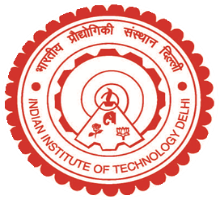 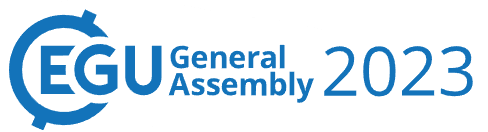 Spatio-temporal, geospatial, and time series analysis of water quality estimation using Landsat 8,9, Sentinel-2, and MODIS series for the region of India: A Google Earth Engine based web-application
Presented By:
Abhinav Galodha, Ph.D. Research Scholar, IIT Delhi
Supervisors
Prof. Brejesh Lall, DEE, IIT- Delhi
Dr. Shaikh Zia Ahammad, DBEB, IIT- Delhi
Dr. Sanya Anees, DECE, IIIT- Guwahati
School of Interdisciplinary Research (SIRe), Indian Institute of Technology Delhi, India
EGU General Assembly 2023
1
Outline
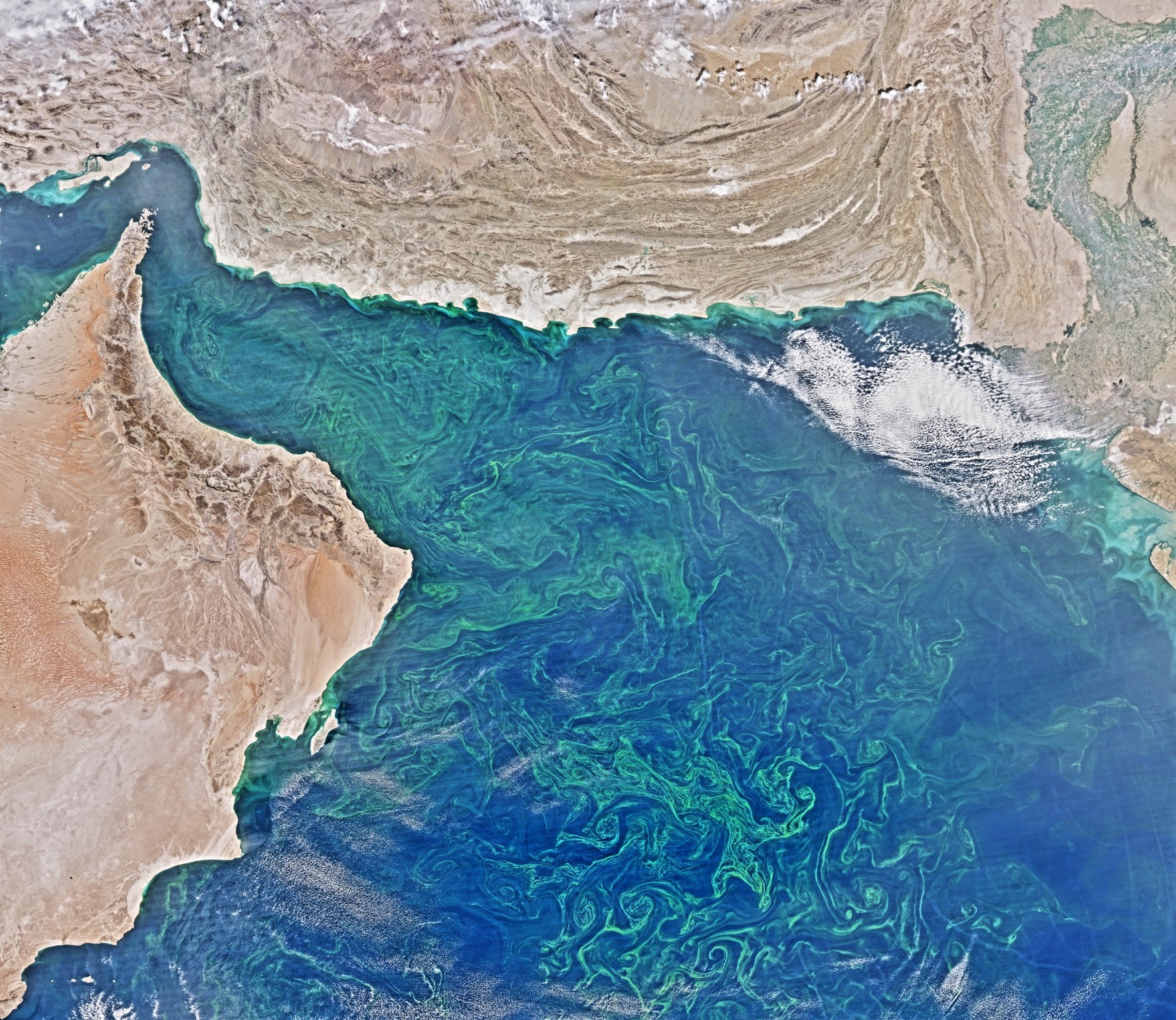 Introduction and Background
Problem statement
Graphical Abstract
Research gaps
Dataset and proposed study area
Work Plan
Methodology
Work done
References
Phytoplankton Bloom in the Arabian Sea
Credit: N. Kuring, http://earthobservatory.nasa.gov/IOTD/view.php?id=85718
2
EGU General Assembly 2023
Yamuna water quality worsening, shows UPPCB data for Noida:
(22nd Jan 2022)
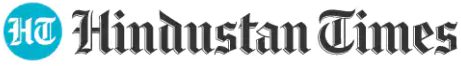 Introduction
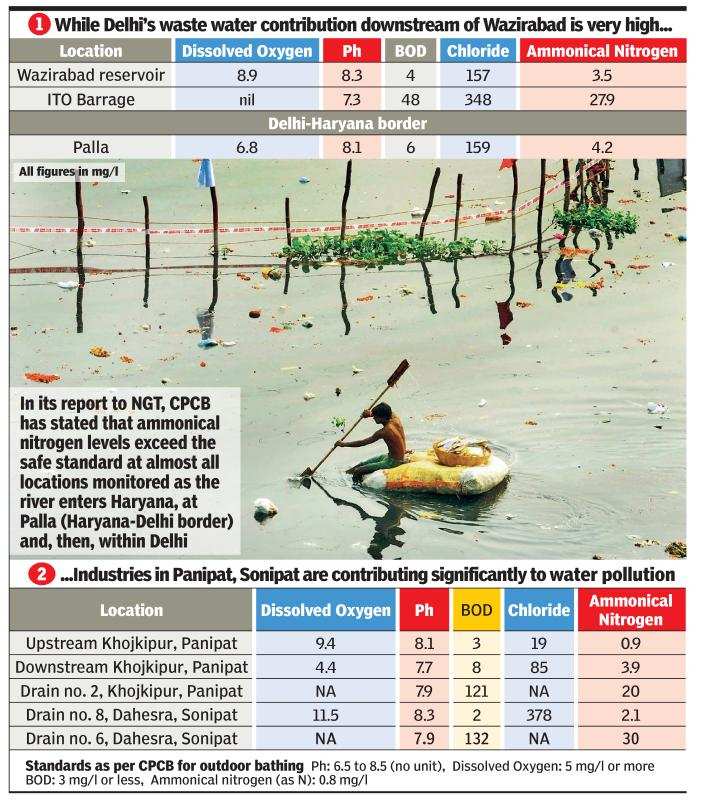 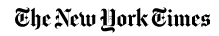 On Delhi’s Toxic River, Prayers to a Sun Struggling to Shine Through Smog 
(11th Nov 2021)
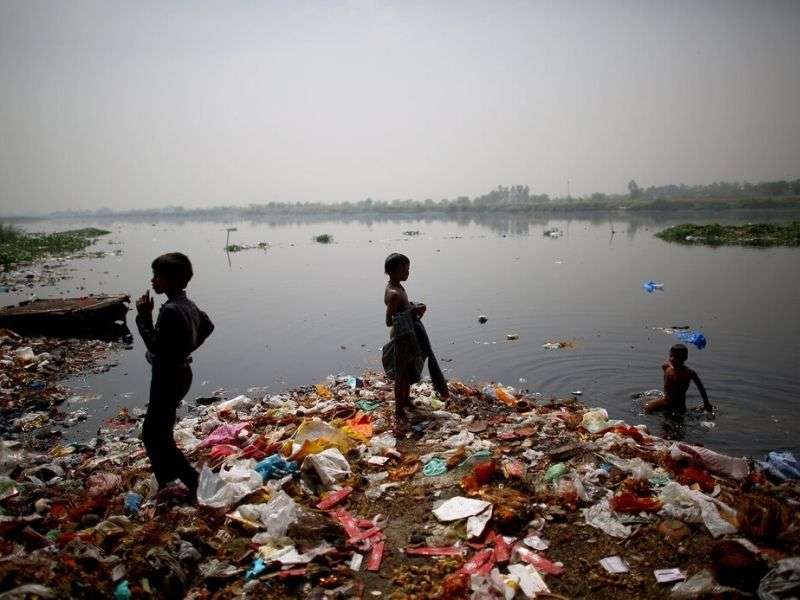 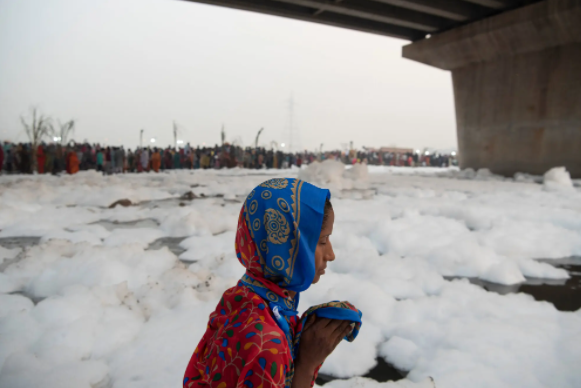 Source: https://www.nytimes.com/2021/11/11/world/asia/india-pollution-yamuna-chhath.html
3
EGU General Assembly 2023
[Speaker Notes: 1) Every year, a four-day festival to the sun god Surya highlights the Indian city’s extreme air and water pollution, with a river so filled with foam it resembles a blizzard’s aftermath.
2) The condition of the Yamuna has worsened this year as the river enters Noida with no dissolved oxygen in it and exits the city even more polluted, data as provided from the Uttar Pradesh Pollution Control Board (UPPCB)]
Rs 5,000 crore was spent by Delhi in 27 years, but Yamuna continues to die. 6-point action agenda to clean the Yamuna by 2025
(19h Nov 2021)

.
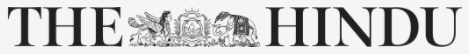 Introduction
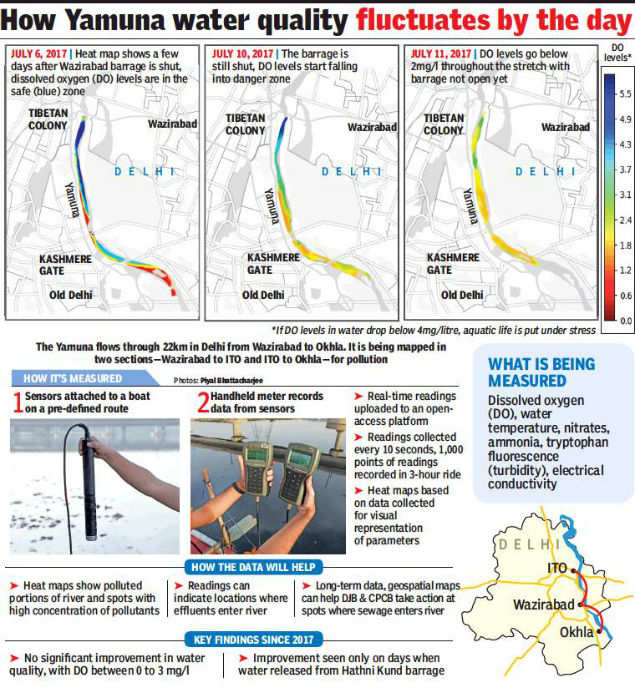 Processing Satellite Imagery for Monitoring Water Quality
(5h Sept 2018)
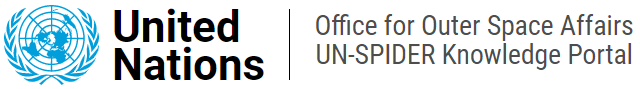 Drones, and AI can be used to monitor Yamuna: NGT-constituted panel
(03h Feb 2019)
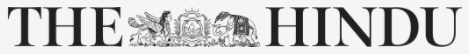 Source: https://www.thehindu.com/news/cities/Delhi/delhi-govt-has-prepared-six-point-action-plan-to-clean-yamuna-kejriwal/article37555481.ece
EGU General Assembly 2023
4
[Speaker Notes: 27 years have passed, yet the 22 km stretch of Yamuna that passes through Delhi remains choked and is dying. Additional STPs to be constructed.
Polluted water influences all aspects of life, including people, animals, and the environment. Earth observation (EO) satellites provide near real-time information about water quality. There is freely available data that can help decision-makers and policymakers.
2) Polluted water influences all aspects of life, including people, animals, and the environment.
Earth observation (EO) satellites provide near real-time information about water quality. There are freely available data that can help decision-makers and policymakers.
3) Drones, artificial intelligence and satellite imagery could be used to monitor pollution level of the Yamuna caused by dumping of debris at the floodplains of the river, NGT committee report.]
Background: Water Quality Monitoring with Earth Observation
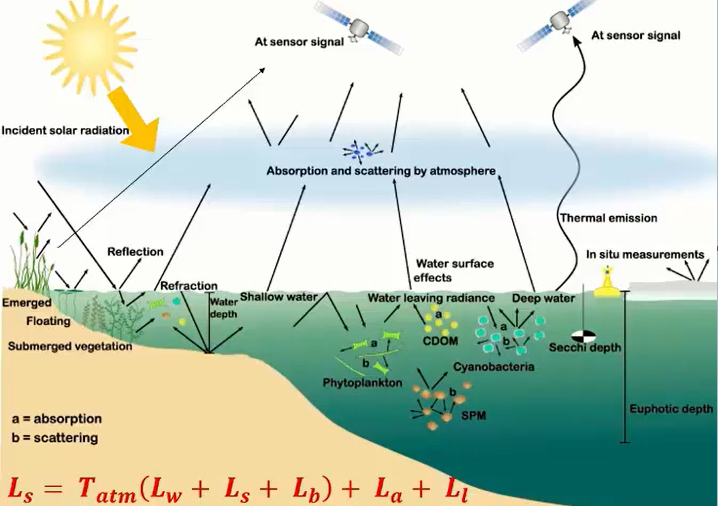 Optically Active constituents (OAC)
Chlorophyll-a
Total Suspended Solids (TSM/SPM)
Colored Dissolved Organic Matter (CDOM)
Bottom and Adjacency Effect
Optically deep water
Optically shallow water
Adjacency effect
Atmosphere
90-95% of the signals at sensors originate from contributions of the water surface and the atmosphere
Only 5-10% include the signal interested in water remote sensing
Interaction of Light with water

Credit: Dornhofer and Oppelt 2016 & Koponen 2006
5
EGU General Assembly 2023
[Speaker Notes: Optically deep water: water surface, water body & water constituents are sources of radiation from within the lake
Optically shallow water: water leaving radiance includes radiation reflected from the bottom
Adjacency effect: small/narrow lakes or coastal areas]
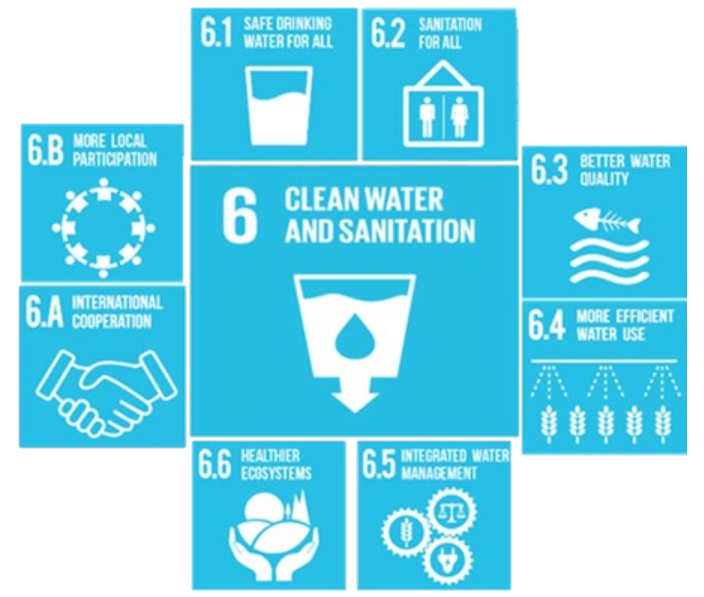 Problem Statement
Rising water security crisis and receding water across has global implications.
Spatial variability does not always benefit regional conditions.
To encounter spatial-temporal challenges, it is mandatory to focus on using drones and UAVs (airborne monitoring).

Reasons to use UAVs
Cloud-free, haze-free (acquisition) with broader spatial resolution and better revisiting time
Flexibility of mounting with any sensor and payload
Easily deployable for quick and emerging natural calamities (flood, earthquake)
Source: https://www.sdg6data.org/
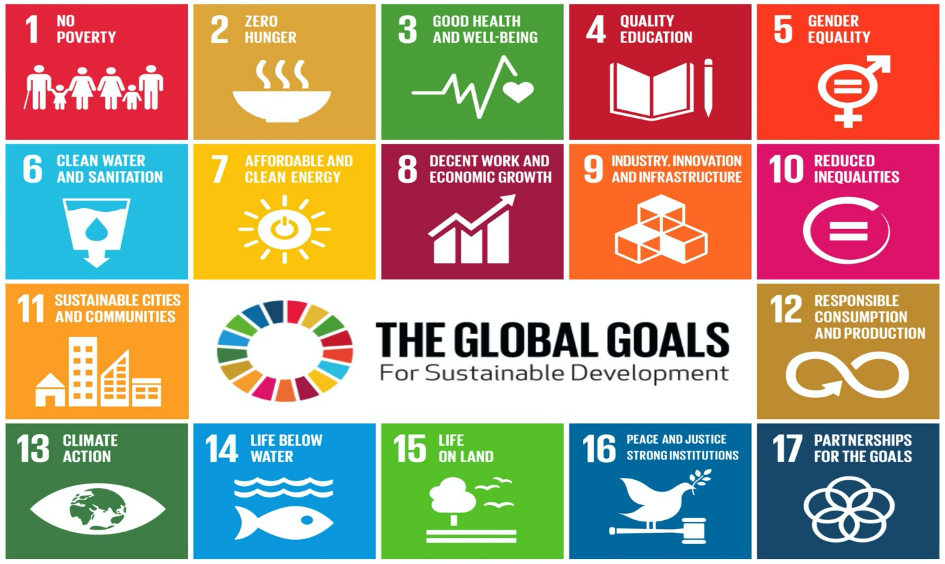 Source: https://www.rd-alliance.org/rda-disciplines/rda-and-sustainable-development-goals-sdgs
6
EGU General Assembly 2023
[Speaker Notes: WQ monitoring is an important issue that needs to be addressed due to its rising water security crisis and global implications.
Space monitoring efficiently tracks the WQ variation across space and time, but its spatial variability does not always benefit regional conditions.]
Graphical Abstract
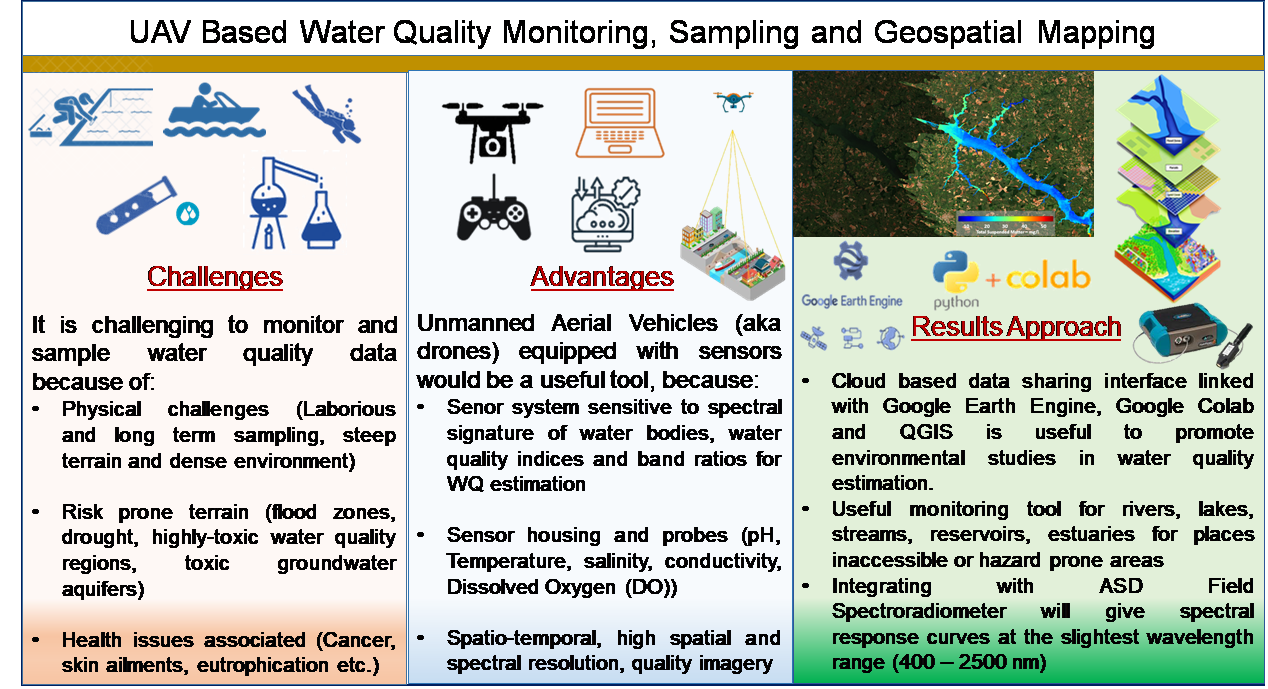 Figure: Showing the importance of multispectral and hyperspectral, UAV-based imagery estimation of water quality monitoring, sampling, and geospatial mapping
7
EGU General Assembly 2023
Research Gaps
Lack of spectral information to estimate and differentiate WQ parameters
Field surveying and laboratory analysis could be non-homogeneous and spatially undistributed.

The precision and accuracy of collected field and in-situ data need comparative data
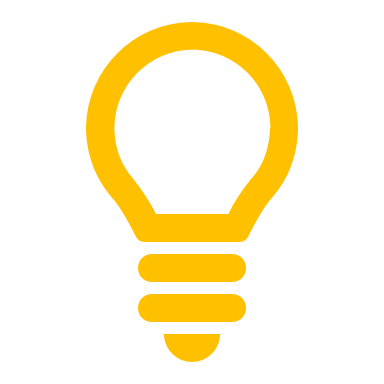 01
02
03
04
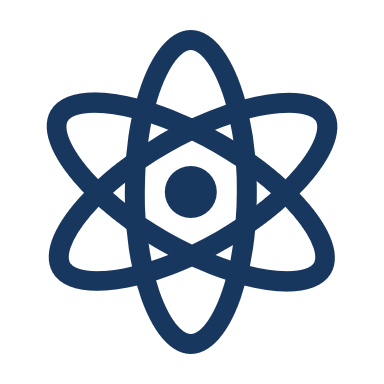 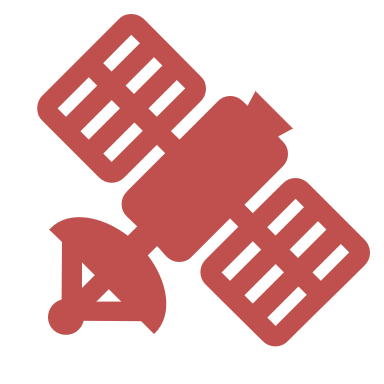 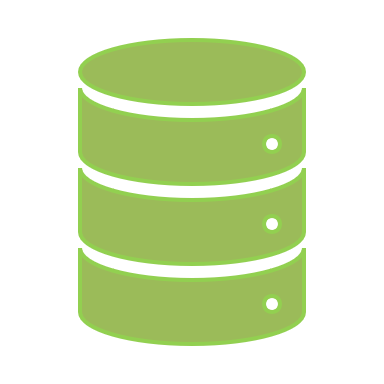 Hyperspectral sensors can acquire spectrally rich information from the scene that helps identify diverse features both spatially and spectrally.

Cost and operations can be a challenge.
Limited studies have tried to evaluate and establish the relationship between UAV platforms and satellite-borne datasets.


UAVs arrange to cover inaccessible areas.
8
EGU General Assembly 2023
Dataset and Proposed Study Area
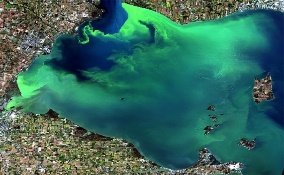 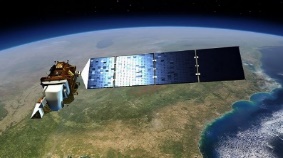 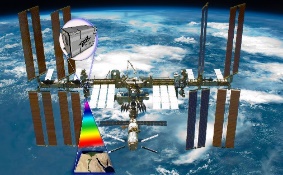 * Prosed Study Area: Ganga River Basin and In-land water bodies around Delhi region
9
EGU General Assembly 2023
[Speaker Notes: VNIR Channel : 400-1010 nm
SWIR Channel:  1350-2505 nm]
Identify Empirical Methods , Machine Learning techniques for water quality parametric estimation
Literature Review
Work Plan
Google Earth Engine
Airborne Dataset (UAV)
In-situ data/ WQ parameters (Sample Collection from Field Sites)
Spaceborne Dataset (Landsat, Sentinel, MODIS)
Database repository
Develop prediction models for WQ parameter estimation
Empirical-Equation Analysis / Spectral Analysis of selected WQ parameters
Creating Training Data, Validation Data
Creating Test Dataset
Neural Network Models
Empirical Algorithms
Geospatial interpolation
Establish relationship b/w observed WQ parameters
Workflow: A suggested framework to predict and assess water quality parameters.
Creation of  geospatial maps
to show WQ estimation for the study area
Spectral indices, Sensitive Band Ratios for WQ estimation with imagery
10
The Creation of a water quality monitoring web application using space-borne satellite datasets (Landsat, Sentinel, MODIS).
Google Earth Engine
Methodology
Data Processing
Input
Output
Model Creation
Landsat-8 Water Indices (NDWI, MNDWI, ANWIsh)
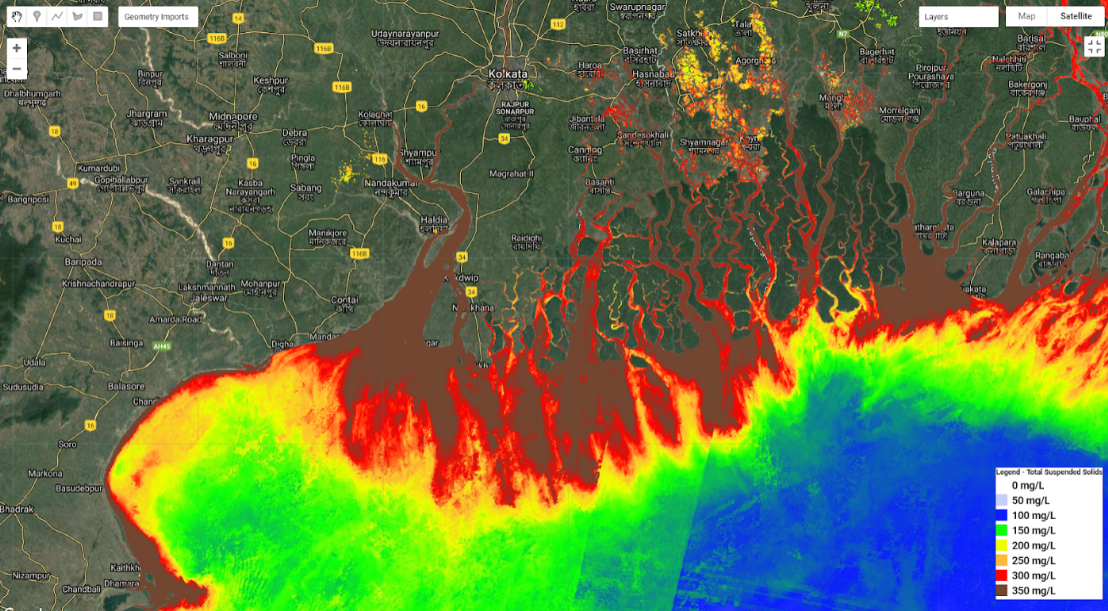 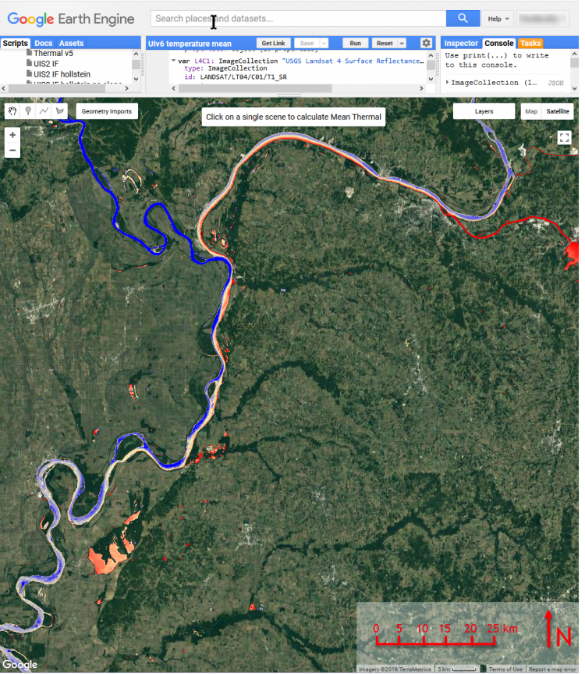 MNDWI = (Green - SWIR) / (Green + SWIR)
Sentinel-2,3 Time Series Stack
NDWI = (Green – NIR)/(Green + NIR)
Chl-a, TOC, Turbidity, SPM indices
NDVI = (ρNIR-ρRed)/(ρNIR + ρRed)
Landsat-Time Series Stack
Cloud Cover Masked
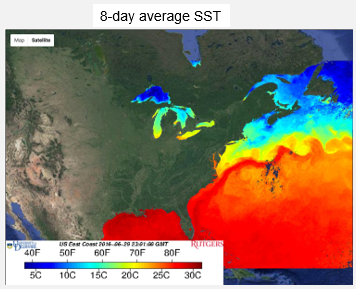 (Chl-a) = (6.317 NDVI) + 5.022
(SDD) = (-15.204* ρ4) + 3.333
Landsat-8, Sentinel-2 
(Land cover classification)
MODIS Terra-Aqua Dataset (SST, Salinity)
NDCI = (ρR-ρRed Edge)/(ρR + ρRedEdge)
(NDTI) =  (ρSWIR1-ρSWIR2 Edge)/(ρSWIR1+ρSWIR2)
Source:  MODIS: Sea surface temperature (SST)
11
EGU General Assembly 2023
Work done I: Water Quality Assessment GUI in Google Earth Engine
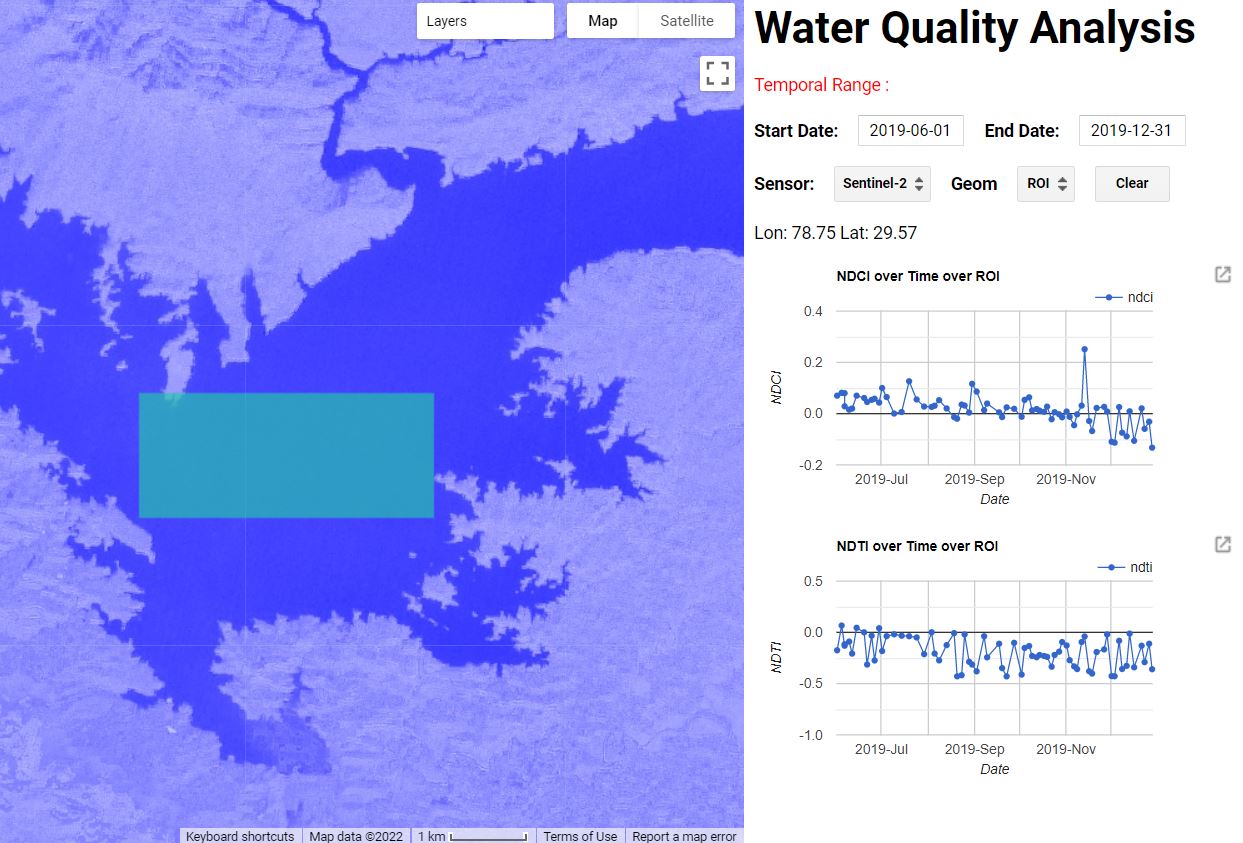 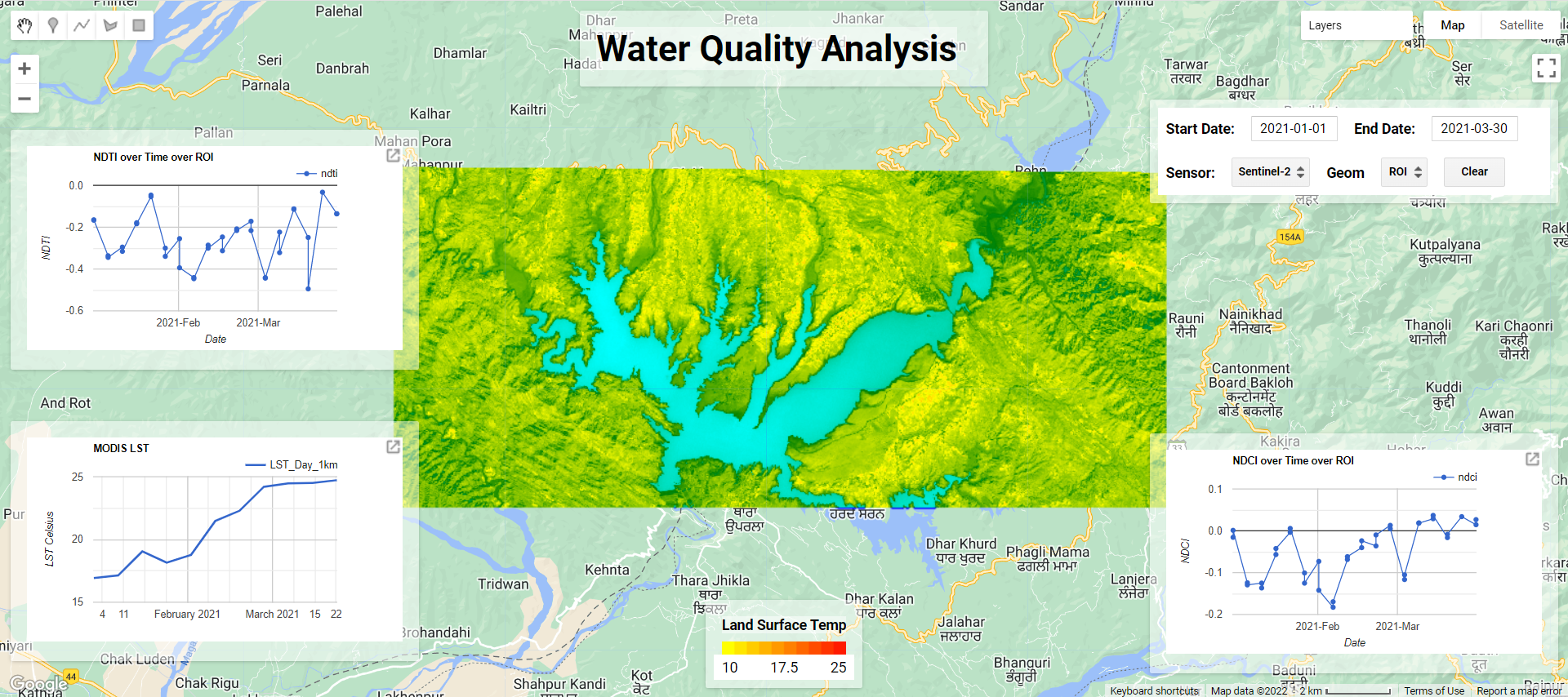 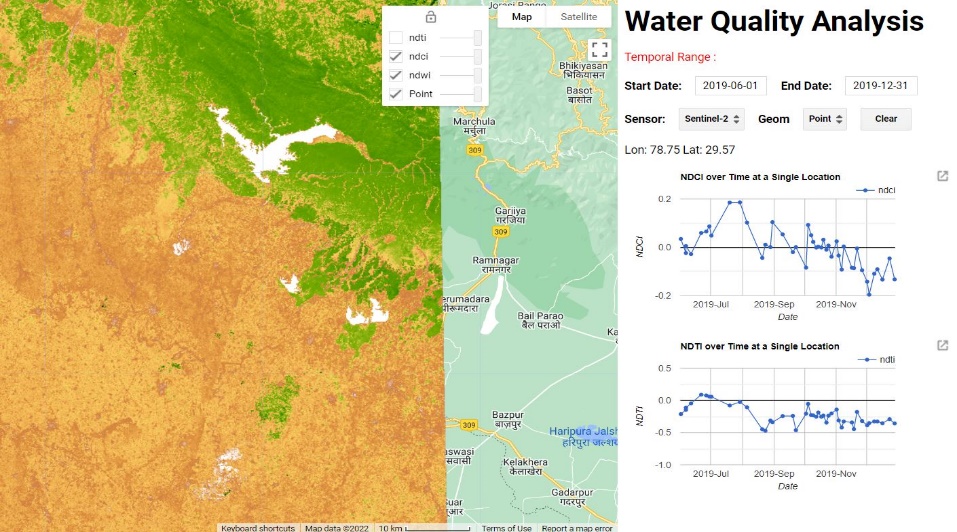 12
EGU General Assembly 2023
Work done I: Discussion
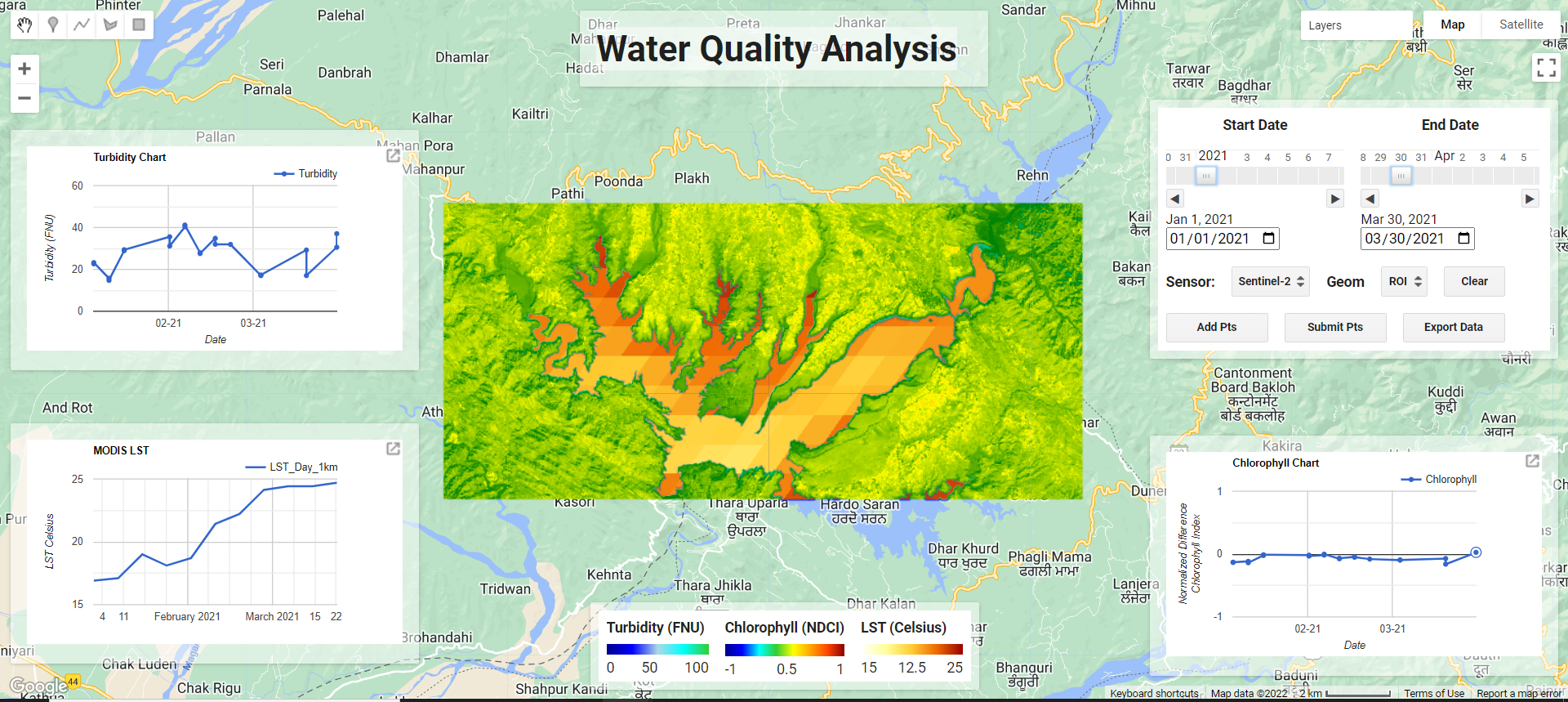 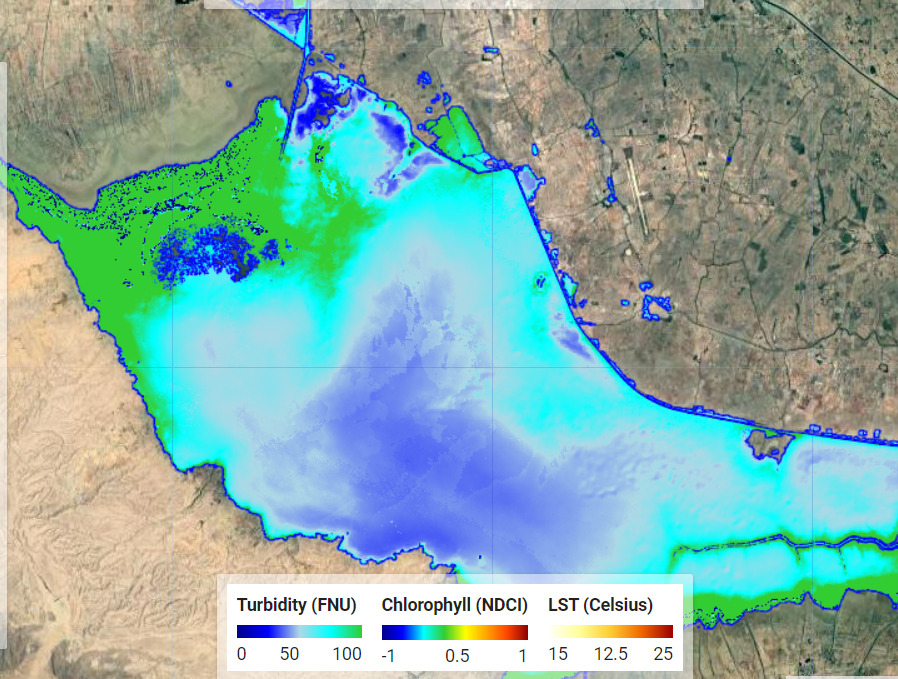 13
EGU General Assembly 2023
Work done I: Discussion
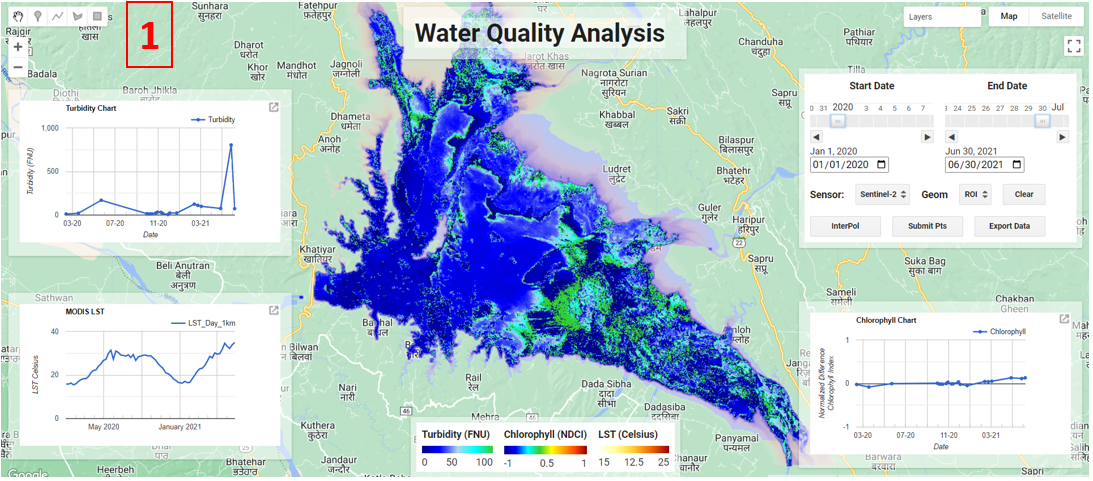 14
EGU General Assembly 2023
Work done I: Discussion
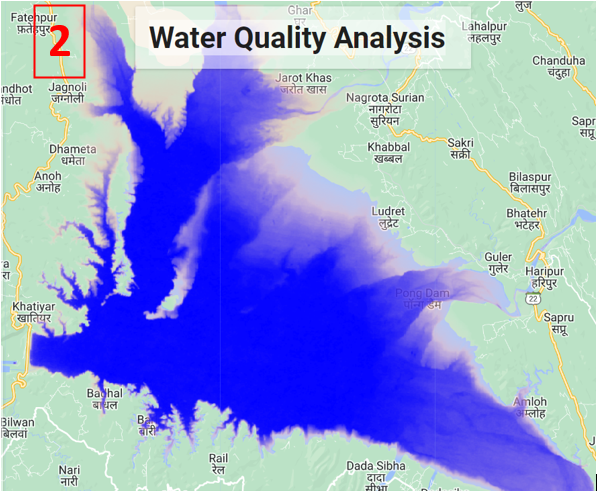 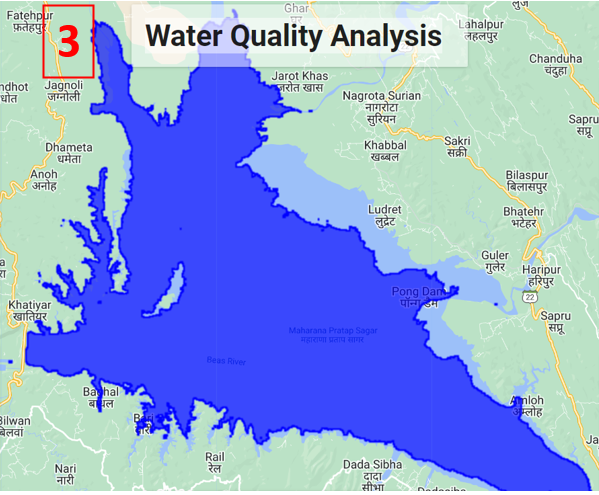 15
EGU General Assembly 2023
Work done I: Discussion
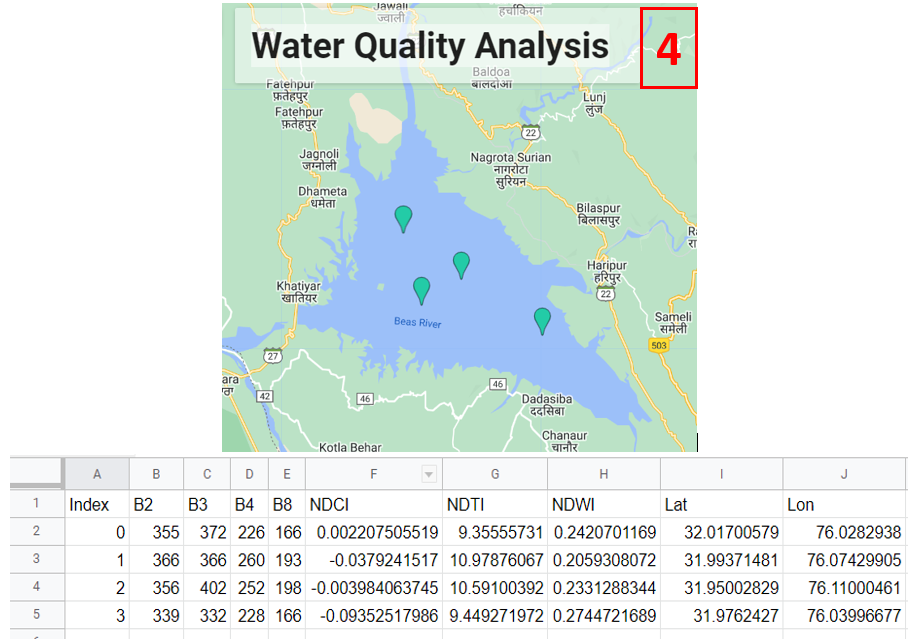 16
EGU General Assembly 2023
Work done I: Discussion
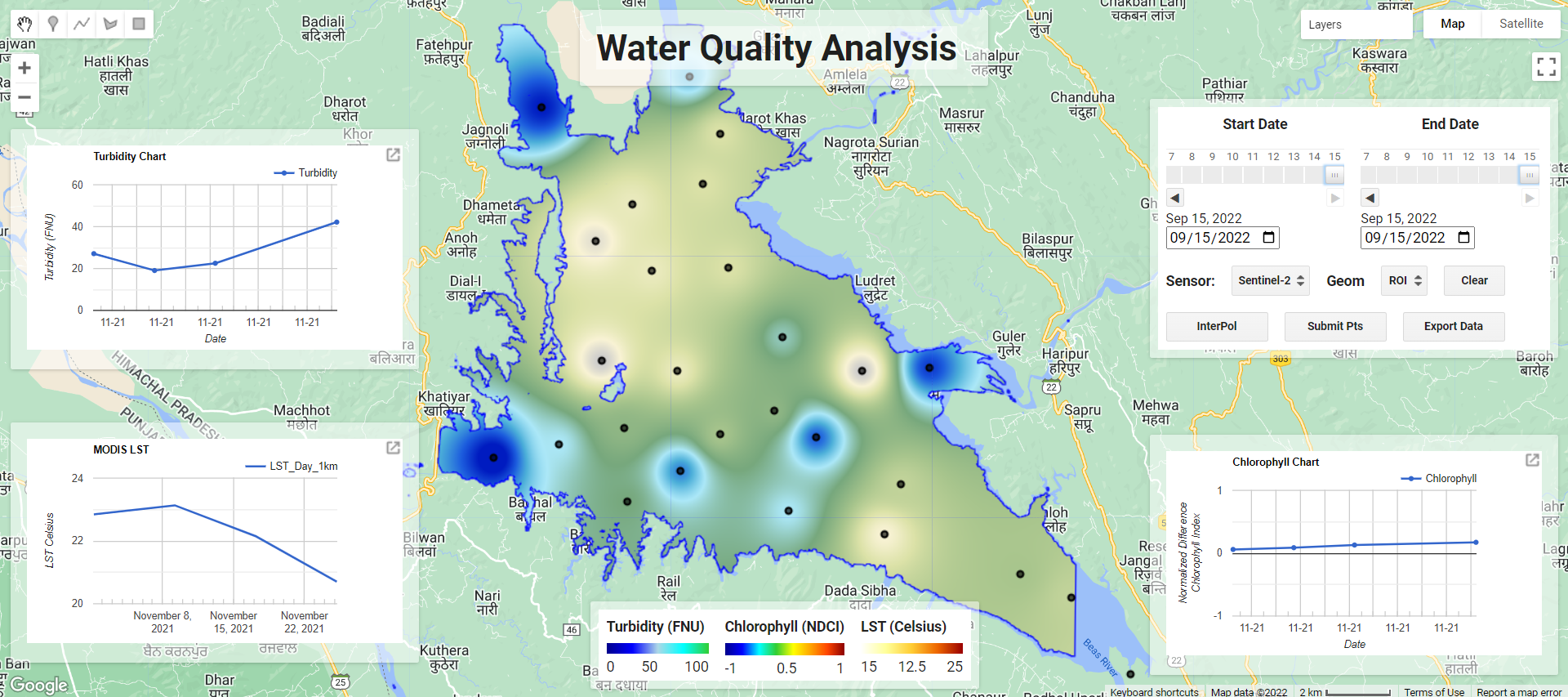 17
EGU General Assembly 2023
Work done I: Discussion
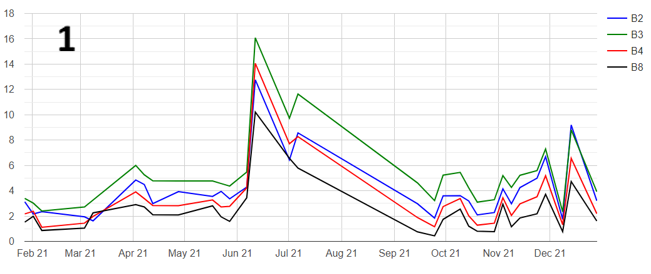 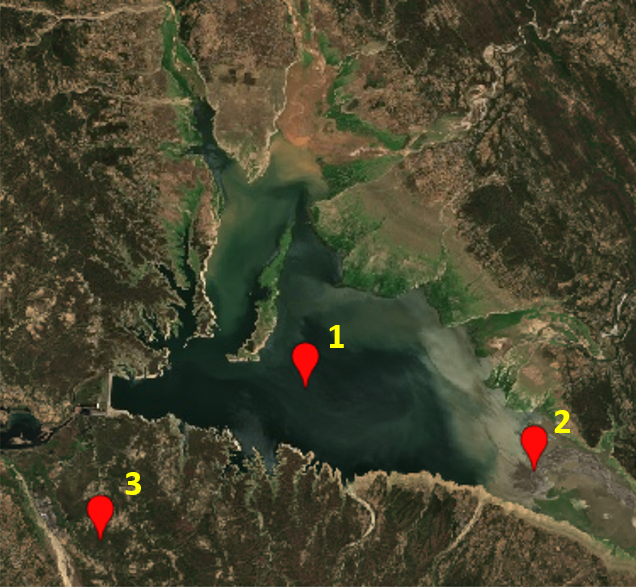 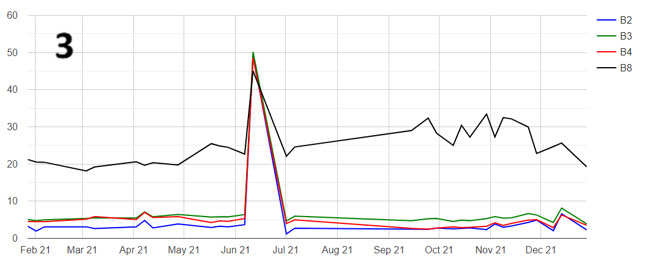 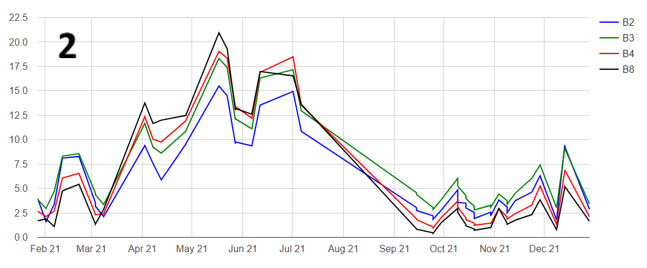 18
EGU General Assembly 2023
Work done I: Discussion
19
EGU General Assembly 2023
Work done I: Discussion
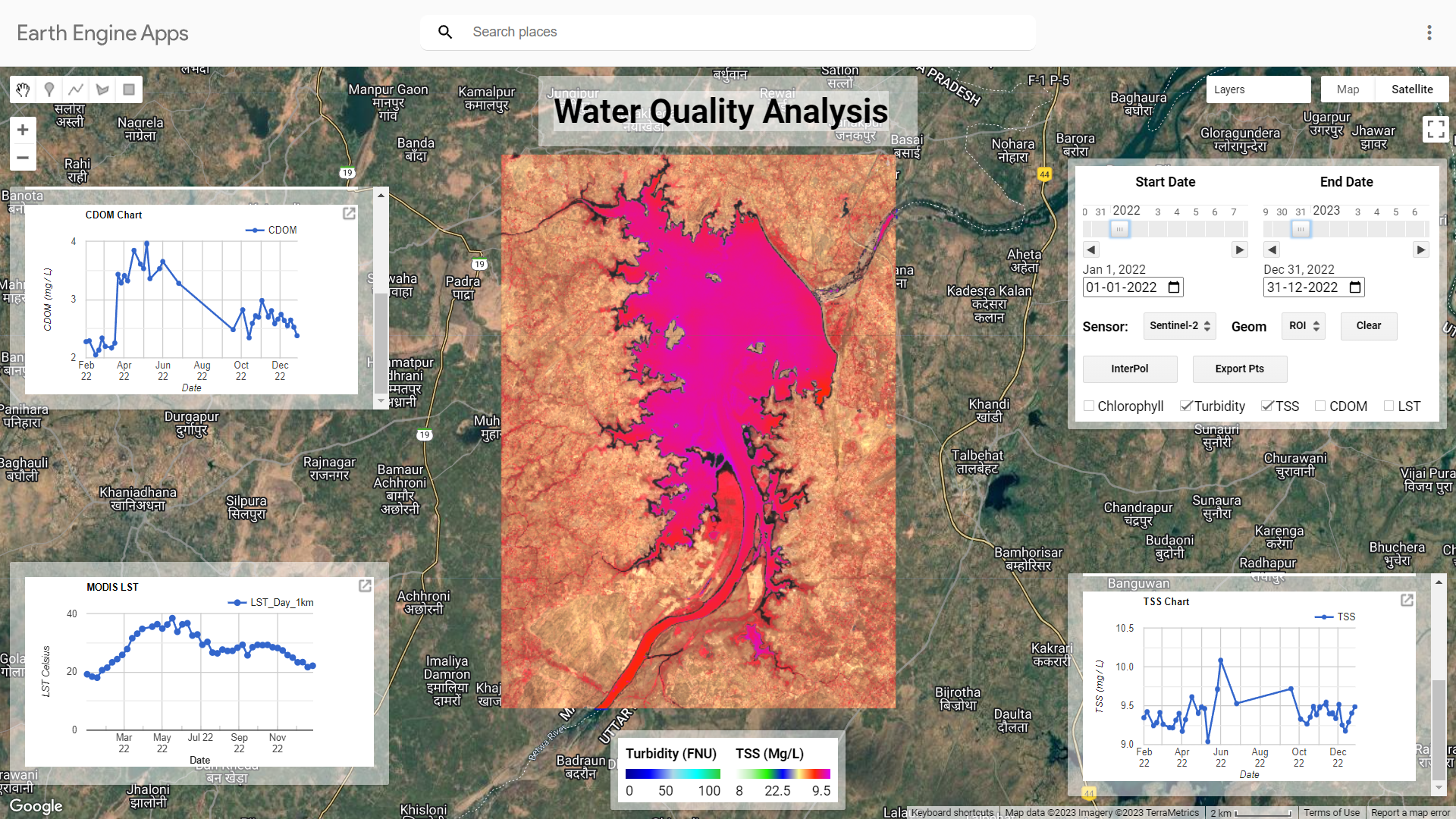 20
EGU General Assembly 2023
References
Bohn, V. Y., Carmona, F., Rivas, R., Lagomarsino, L., Diovisalvi, N., & Zagarese, H. E. (2018). Development of an empirical model for chlorophyll-a and Secchi Disk Depth estimation for a Pampean shallow lake (Argentina). The Egyptian Journal of Remote Sensing and Space Science, 21(2), 183-191.

Gholizadeh, M. H., Melesse, A. M., & Reddi, L. (2016). A comprehensive review on water quality parameters estimation using remote sensing techniques. Sensors, 16(8), 1298.

Guo, A. J., & Zhu, F. (2018). Spectral-spatial feature extraction and classification by ANN supervised with center loss in hyperspectral imagery. IEEE Transactions on Geoscience and Remote Sensing, 57(3), 1755-1767.

Isgró, M. A., Basallote, M. D., & Barbero, L. (2021). Unmanned Aerial System-Based Multispectral Water Quality Monitoring in the Iberian Pyrite Belt (SW Spain). Mine Water and the Environment, 1-12.

Lin, L., Chen, C., & Xu, T. (2020). Spatial-spectral hyperspectral image classification based on information measurement and CNN. EURASIP Journal on Wireless Communications and Networking, 2020(1), 1-16.

Mbuh, M. (2019). Use of Hyperspectral Remote Sensing to Estimate Water Quality. In Processing and Analysis of Hyperspectral Data. IntechOpen.

Peterson, K. T., Sagan, V., & Sloan, J. J. (2020). Deep learning-based water quality estimation and anomaly detection using Landsat-8/Sentinel-2 virtual constellation and cloud computing. GIScience & Remote Sensing, 57(4), 510-525.

Setia, R., Lamba, S., Chander, S., Kumar, V., Singh, R., Litoria, P. K., ... & Pateriya, B. (2021). Spatio-temporal variations in water quality, hydrochemistry, and controlling factors in India’s perennial river. Applied Water Science, 11(11), 1-15.

Transon, J., d’Andrimont, R., Maugnard, A., & Defourny, P. (2018). Survey of hyperspectral earth observation applications from space in the sentinel-2 context. Remote Sensing, 10(2), 157.

Wang, L., Xu, M., Liu, Y., Liu, H., Beck, R., Reif, M., ... & Wu, Q. (2020). Mapping freshwater chlorophyll-a concentrations at a regional scale integrating multi-sensor satellite observations with google earth engine. Remote Sensing, 12(20), 3278.

Yigit Avdan, Z., Kaplan, G., Goncu, S., & Avdan, U. (2019). Monitoring the water quality of small water bodies using high-resolution remote sensing data. ISPRS International Journal of Geo-Information, 8(12), 553.

https://appliedsciences.nasa.gov/join-mission/training/english/arset-integrating-remote-sensing-water-quality-monitoring-program

https://www.nytimes.com/2021/11/11/world/asia/india-pollution-yamuna-chhath.html

https://www.thehindu.com/news/cities/Delhi/delhi-govt-has-prepared-six-point-action-plan-to-clean-yamuna-kejriwal/article37555481.ece
21
EGU General Assembly 2023
Summary
Methodology of work

Results and Discussion
Creation of a Water Quality GEE-based dashboard
Optical Inherent WQ parameters (Chl-a, CDOM, TSS, Turbidity, and LST)

Accessing Satellite Imagery
Data Access Tools
OceanColor Web
Google Earth Engine
Fundamentals of Remote Sensing
Components of remote sensing
Features of the EM spectrum
Spatial, Temporal, Spectral, and Radiometric Resolution

Interaction of Light
How light propagates through the  atmosphere and water column and back  to the sensor
Constituents of the water column and their  inherent optical properties
22
EGU General Assembly 2023
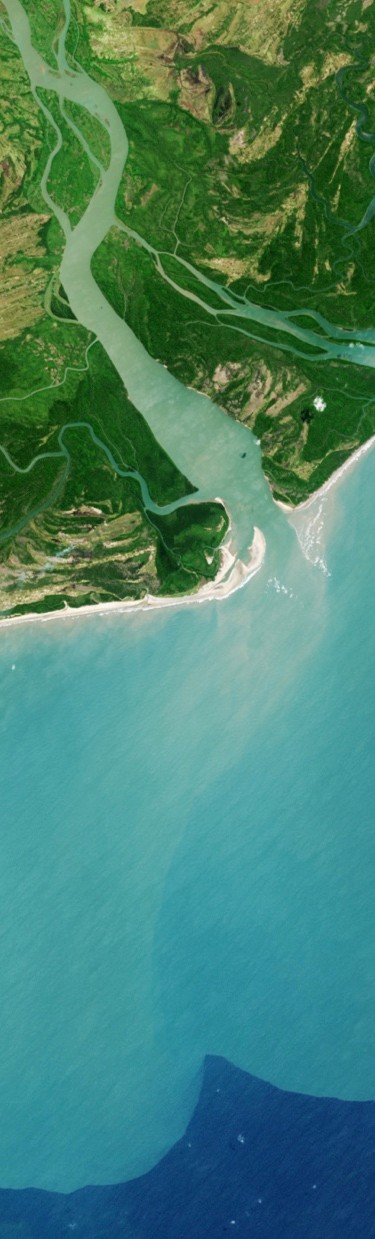 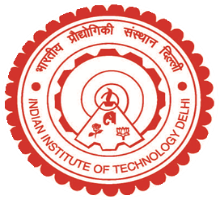 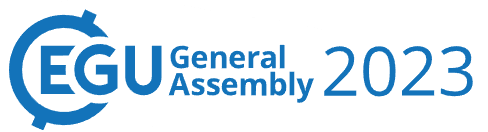 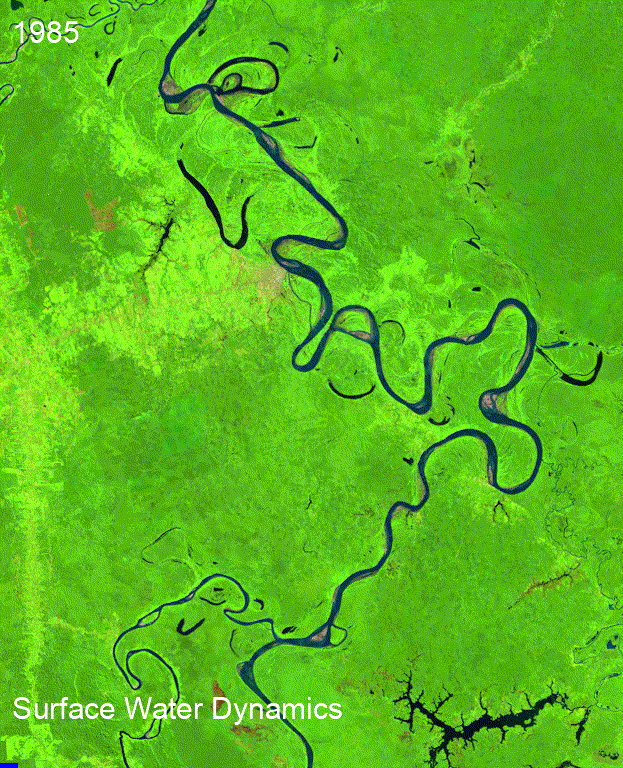 Thank you
Connect with me
 Abhinav.Galodha@sire.iitd.ac.in
23
EGU General Assembly 2023